WE PROVIDE OUR CLIENTS WITH BUNDLED SOLUTIONS
Electris360 represents the top electrical products, addressing industry challenges with efficient, valuable information. With over 200 years of combined experience, our sales team provides expert advice across regions for personalized service. We offer comprehensive support in product selection, efficient communication for quick decision-making, and training on best practices to ensure long-term success.
Fuses
Wiring Devices
Wire & Cable
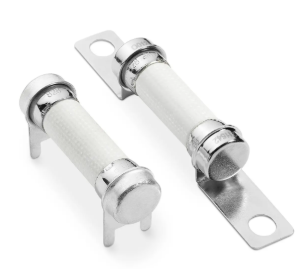 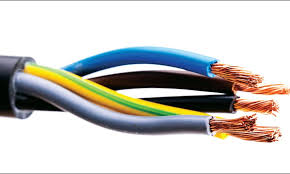 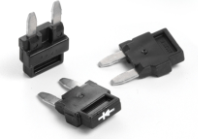 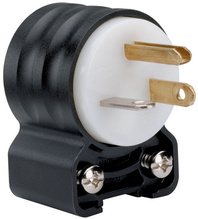 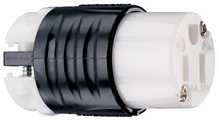 Copper and Aluminum Building wire, Industrial Cables, Metal-Clad, Flexible Conduit and Cord Products.
Residential, Commercial and Industrial Receptacles, Switches, Plugs and Connectors.
Power Fuses, Fuse Blocks, Elevator Disconnects, Motor Protection, and Arc Flash Relays.
Cable Management
PVC
Cable Tray
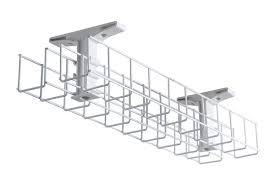 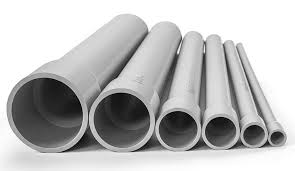 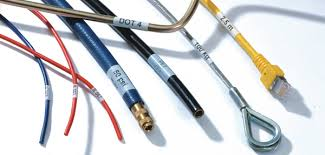 Durable, Flexible, Corrosion-Resistant Metal and Non-Metallic Cable Tray and Wire Mesh Solutions for Routing Cables.
Cable Management and Protection Products, Identification Systems and Network Connectivity Solutions.
High Durability and Chemical Resistance, Schedule 80 & 40; Used in Commercial and Residential Sectors.
Controls
Lighting
Meters
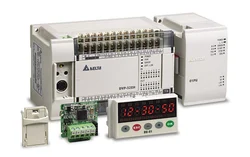 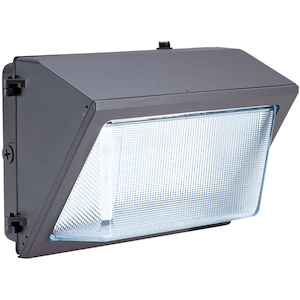 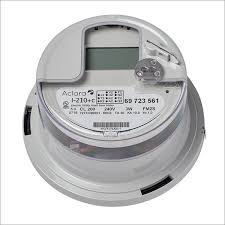 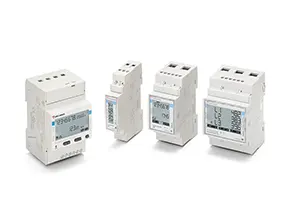 Single Position and Multi-Position Meter Sockets, Instrument Rated Metering, Pedestals, and Tap Boxes.
Indoor/Outdoor Lighting, Exits & Emergency, LED Lamps and Luminaires.
Manual, Time-Based, Photosensors, Dimming Systems, Networked Lighting, Wireless Control Systems.
WE PROVIDE OUR CLIENTS WITH BUNDLED SOLUTIONS
Grounding & Bonding
Boxes & Fittings
Conduit
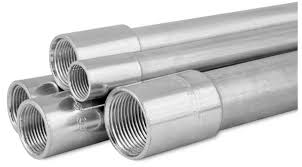 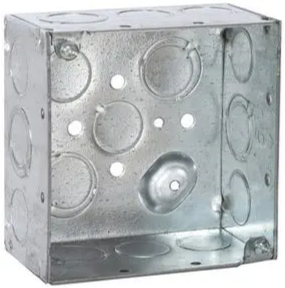 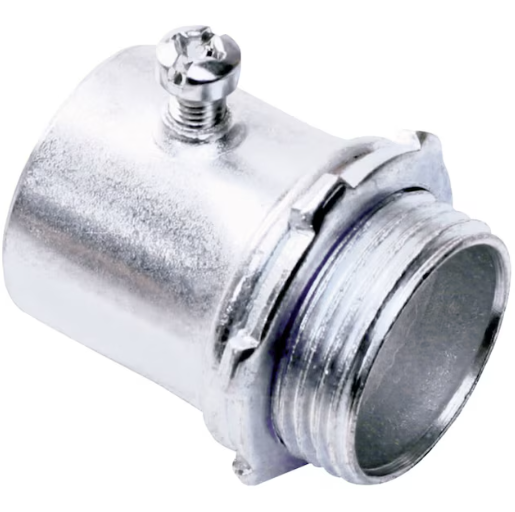 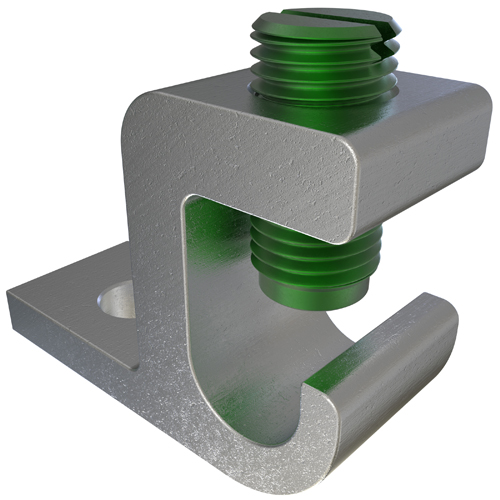 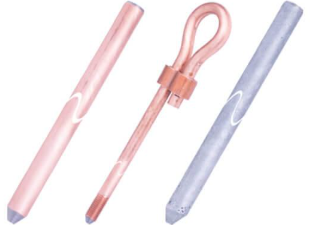 UL Listed Electrical Boxes, Fittings, Prefab Assemblies,
Nipples, Couplings & Spring Steel Fastener Products.
Stainless Steel Conduit Systems, PVC Coated Conduit & Fittings, Elbows, Nipples & Couplings.
Ground Rods, Clamps and Lugs/Connectors.
Temporary 
Power & Lighting
Transformers
Tools
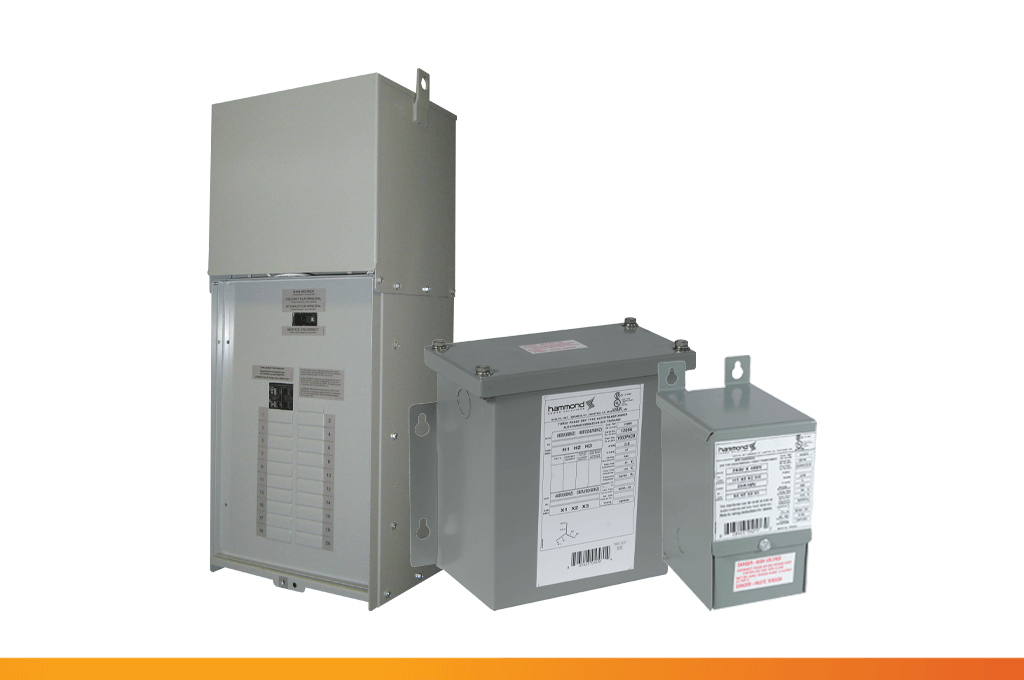 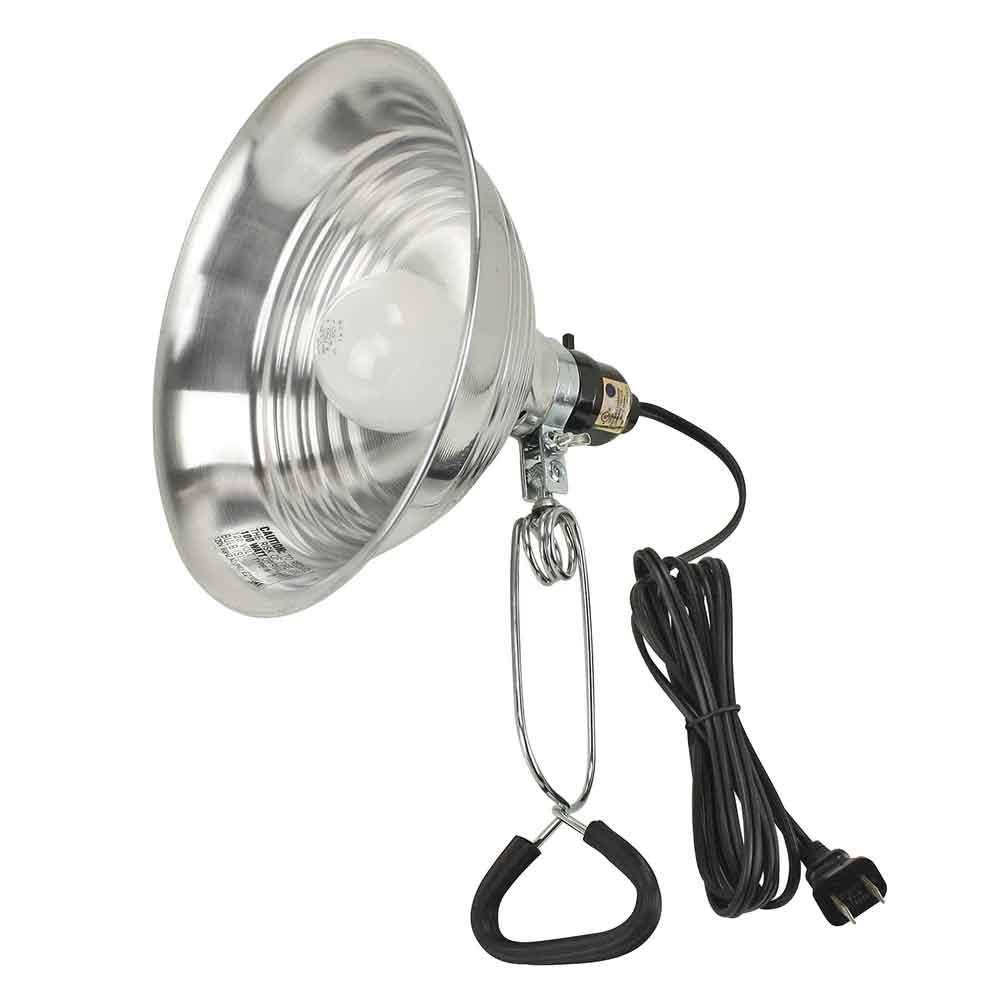 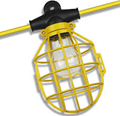 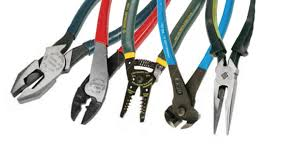 50VA to 5MVA Transformers, Control, Low & Medium Voltage Distribution, and Line Reactors.
Electrical Tools, Voltage Testers, Pliers, Hand Tools for Bending, Pulling and Cutting.
High-Quality Lighting Solutions Used on Job Sites: String Light/ Temporary Job Lighting.
Signals
Safety
Strut
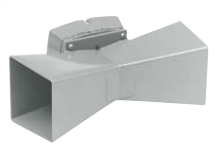 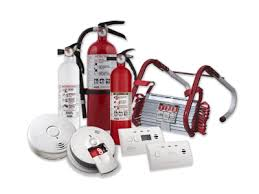 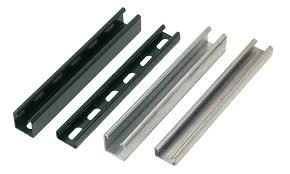 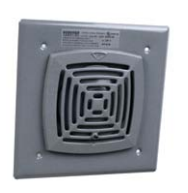 Spring Steel Fasteners, Brackets, Fittings and Accessories.
Electronic Audible and Visual Signals for Indoor, Outdoor,
and Hazardous Locations.
Smoke & Carbon Monoxide Detectors, Fire Extinguisher Products.